March 2012
Differentiate transmissions of probe responses
Date: 2012-03-12
Authors:
HTC, MediaTek
Slide 1
March 2012
Abstract
This document describes a technical proposal for TGai which addresses the following phase.

   AP Discovery

   Prioritizing the responses from preferred/selected APs 	can reduce the time for the scanning STA to discover 	suitable APs
HTC, MediaTek
Slide 2
March 2012
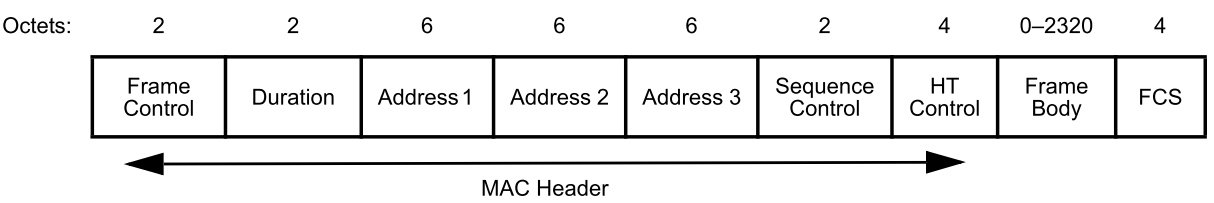 MLME-SCAN.request(
		BSSType,
		BSSID,
		SSID,
		ScanType,
		ProbeDelay,
		ChannelList,
		MinChannelTime,
		MaxChannelTime,
		RequestInformation,
		SSID List,
		ChannelUsage,
		AccessNetworkType,
		HESSID,
		MeshID,
		VendorSpecificInfo
)
Example of Addressing info in Probe Request
10.1.4 Acquiring synchronization, scanning
10.1.4.1 General
…
To actively scan, the STA shall transmit Probe request frames containing the desired SSID or one or more SSID List elements. When the SSID List element is present  in  the  Probe  Request  frame,  one  or  more  of  the  SSID  elements  may  include  a  wildcard  SSID  (see 8.4.2.2).
HTC, MediaTek
Slide 3
March 2012
Motivations (1/2)
Scanning time is one of the major cause of the delay in initial Link Setup (12/0059r1)
Legacy active scanning can cause unnecessary packet exchange which increases the network traffic and causes link setup delay (12/0059r1)
Exclusion list was proposed in 12/0059r1
12/0206r0
Probe request with wildcard SSID will bring severe packet flooding.
Reduction of Probe requests should be considered too.
HTC, MediaTek
Slide 4
March 2012
Motivations (2/2)
The MLME-SCAN.confirm primitive shall be invoked to report every found BSS during the scan procedure. 
Yes:13	No: 		0		Abstain: 9
The probe request may restrict responses by indicating APs that should or should not respond
Yes:19	No: 		0		Abstain: 3
The transmitter of the Probe Request frame may indicate the time when it is available to receive Probe Response frames. 
Yes:17	No:   	0		Abstain: 5
Responses to Probe Request may be cancelled by requesting STA 
Yes:13	No: 		2		Abstain: 8
(12/0153r5)
HTC, MediaTek
Slide 5
March 2012
Current rules for sending probe responses
Only the rules for which AP shall reply to the probe request
APs matching the address info criteria shall respond with a probe response
No special rules for when and how do they reply
Basic access procedures
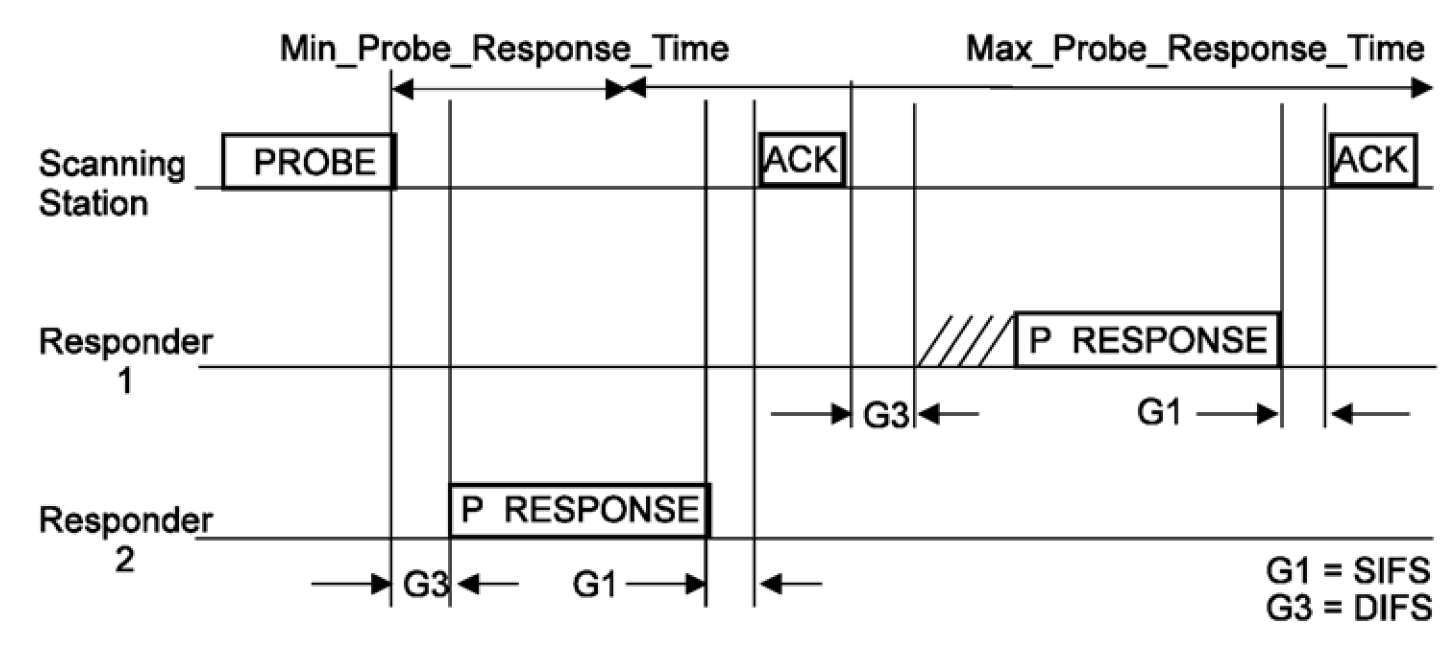 10.1.4.3.3 in REV12.0mb
HTC, MediaTek
Slide 6
March 2012
Prioritize preferred APs to respond
To help FILS, should prioritize the APs which are preferred to the STA to respond
Two (TBD) groups of APs after receiving the Probe Request
APs identified by only broadcast/wildcard address
APs identified by specific SSID, BSSID, SSID list, HESSID, or …
Possible solution
Adopt EDCA parameters for transmitting Probe Response frame for these two groups of APs
CW range (using parameters for AC_VO or AC_VI)
The wildcard case will remain the same or use AC_BE
Replace DIFS with shorter inter-frame gap, such as PIFS or SIFS
HTC, MediaTek
Slide 7
March 2012
Summary
Prioritizing the responses from the preferred/selected APs can reduce the time for the scanning STA to discover suitable APs
The proposed idea generally complements the agreed straw polls about early/timely report of found BSSs and the whitelist/blacklist that the STA intending to join or not
A complementary mechanism to cancel pending (unnecessary) Probe Responses would further help alleviate congestion on wireless medium
HTC, MediaTek
Slide 8
March 2012
Straw Poll 1
Concept
An AP shall respond to probe request with ID field having addresses known to the AP with higher priority over probe request with ID field having addresses unknown to the AP and wildcard ID.  
Straw Poll
Do you support to add the above concept into Section 5 “Fast Network Discovery” of the TGai spec framework?
Yes
No
Abstain
HTC, MediaTek
Slide 9
March 2012
Straw Poll 2
Concept
An AP shall respond to probe request with ID field having addresses known to the AP with shorter inter-frame gap, shorter than DIFS such as PIFS or SIFS   
Straw Poll
Do you support to add the above concept into Section 5 “Fast Network Discovery” of the TGai spec framework?
Yes
No
Abstain
HTC, MediaTek
Slide 10
Appendix
HTC, MediaTek
Slide 11
10.1.4.3.2 Sending a probe response
STAs, subject to the criteria below, receiving Probe Request frames shall respond with a probe response
only if:
	a) The Address 1 field in the probe request is the broadcast address or the specific MAC address of the
	     STA, and either item b) or item c) below.
	b) The STA is a mesh STA and the Mesh ID in the probe request is the wildcard Mesh ID or the
               specific Mesh ID of the STA.
	c) The STA is not a mesh STA and
			1) The  SSID  in  the  probe  request  is  the  wildcard  SSID,  the  SSID  in  the  probe  request  is  the
			     specific  SSID  of  the  STA,  or  the  specific  SSID  of  the  STA  is  included  in  the  SSID  List
			     element, and
			2) The Address 3 field in the probe request is the wildcard BSSID or the BSSID of the STA.
Additionally, STAs with dot11InterworkingServiceActivated equal to true, receiving Probe Request frames
containing  an  Interworking  field  in  the  Extended  Capabilities  element  set  to  1  shall  examine  the
Interworking element in the received Probe Request frame and respond with a probe response only if
	d) The HESSID field, if present in the Interworking element, is the wildcard HESSID or the HESSID
	     of the STA, and
	e) The Access Network Type field in the Interworking element is the wildcard Access Network Type or
	     the Access Network Type of the STA.
Probe Response frames shall be sent as directed frames to the address of the STA that generated the probe request.
Slide 12
HTC, MediaTek
10.1.4.3.2 Sending a probe response
Receive a Probe Request
Address 1:
broadcast or specific MAC add of the STA?
Yes
No
Yes
No
Mesh STA?
SSID:
wildcard or 
specific SSID or specific SSID in SSID List?
Mesh SSID:
wildcard Mesh ID or specific Mesh ID?
Yes
No
Yes
No
Address 3:
wildcard BSSID or 
BSSID of the STA ?
No
Yes
Respond with a directed probe response
Not respond
Slide 13
HTC, MediaTek
Definitions in REVmb/12.0
broadcast address: A unique group address that specifies all stations (STAs).
group: The entities in a wireless network, e.g., an access point (AP) and its associated stations (STAs), or all the STAs in an independent basic service set (IBSS) network.
group address: A medium access control (MAC) address that has the group bit equal to 1. Syn: multicast address.
group addressed: When applied to a medium access control (MAC) service data unit (MSDU), it is an MSDU with a group address as the destination address (DA). When applied to a MAC protocol data unit (MPDU), it is an MPDU with a group address in the Address 1 field. Syn: multicast.
wildcard BSSID: A BSSID value (all binary 1s) used to represent all BSSIDs.
wildcard SSID: A SSID value (null) used to represent all SSIDs.

4.3.13.15 SSID list
The SSID List element enables the non-AP STA to request information on a list of SSIDs. This is intended to reduce the number of Probe Request frames sent by the non-AP STA.
Slide 14
HTC, MediaTek